09. Kehlkopfmuskulatur. Kehlkopfschleimhaut, Bindegewebsskelett, fibroelastische Membrane.
Dávid Csaba
[Speaker Notes: https://www.slideserve.com/ismael/als-l-gutak]
Skelett des Kehlkopfes
Weitere Strukturelemente
Schleimhautfalten
Bänder, Membrane
Muskeln
Innere Räume
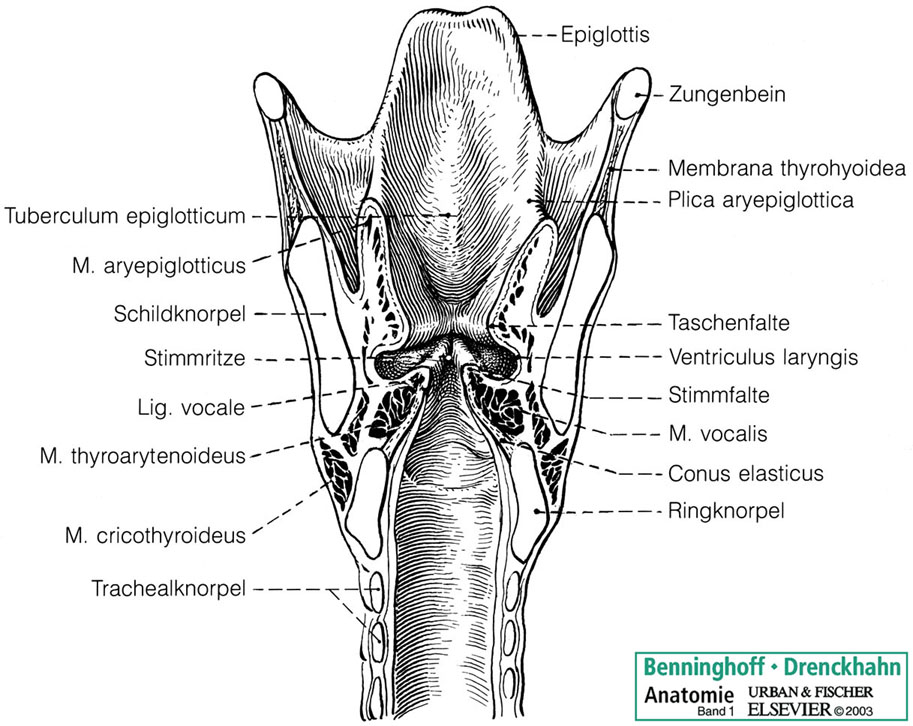 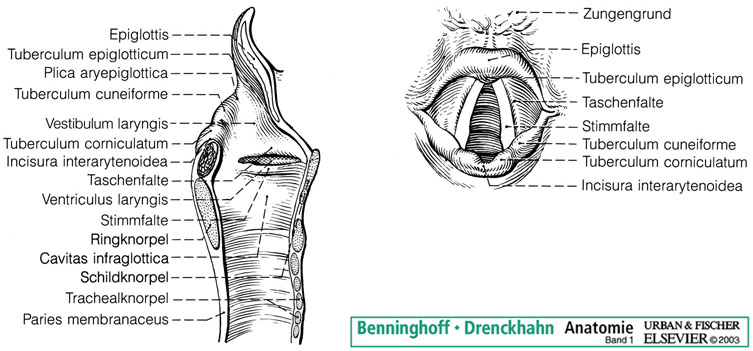 Schleimhautfalten
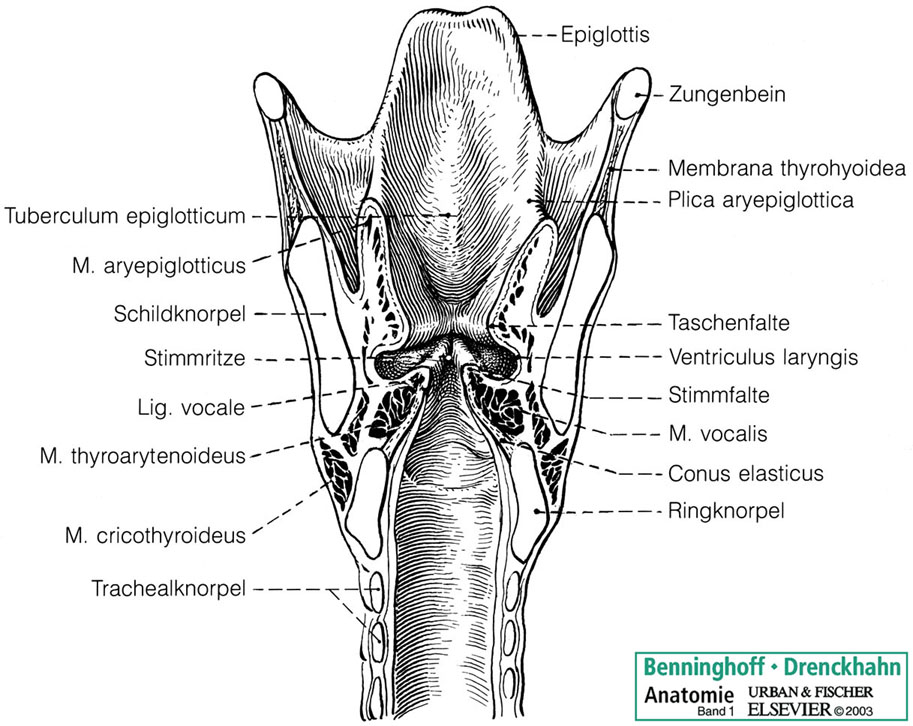 Bindegewebige Strukturen
Membrana quadrangularis
Membrana thyrohyoidea
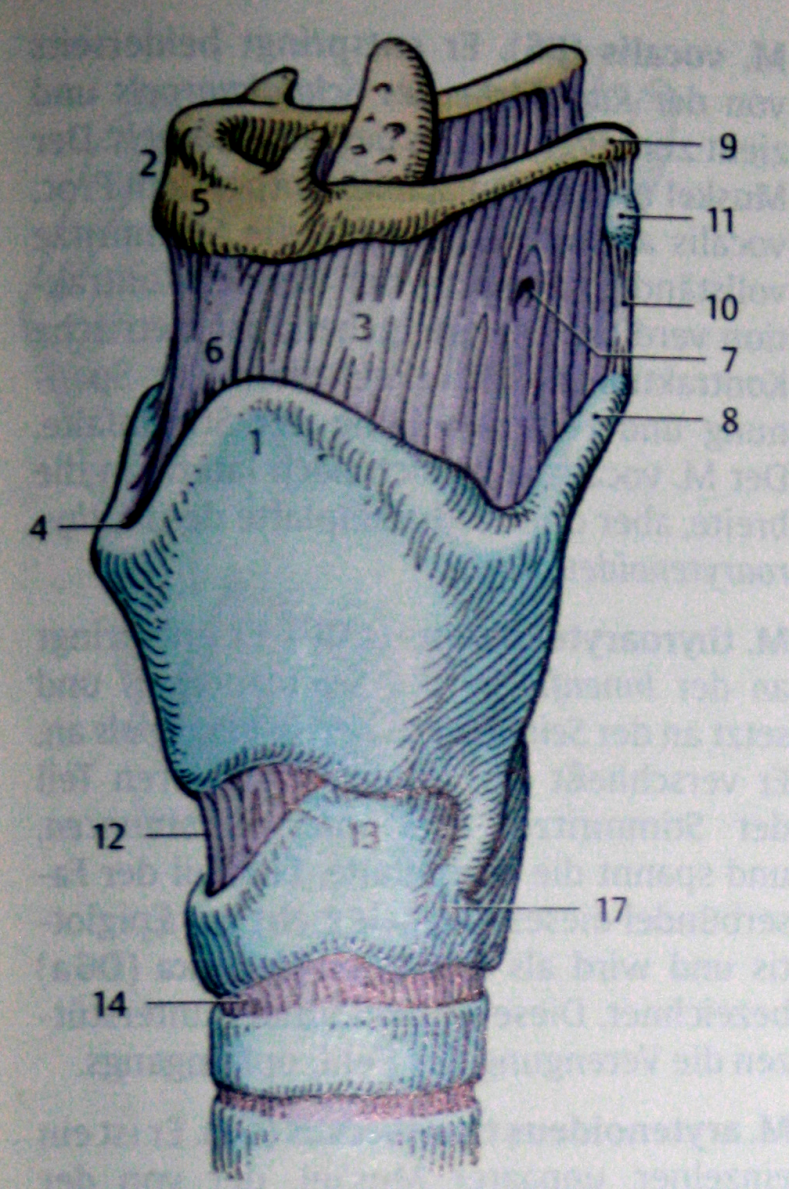 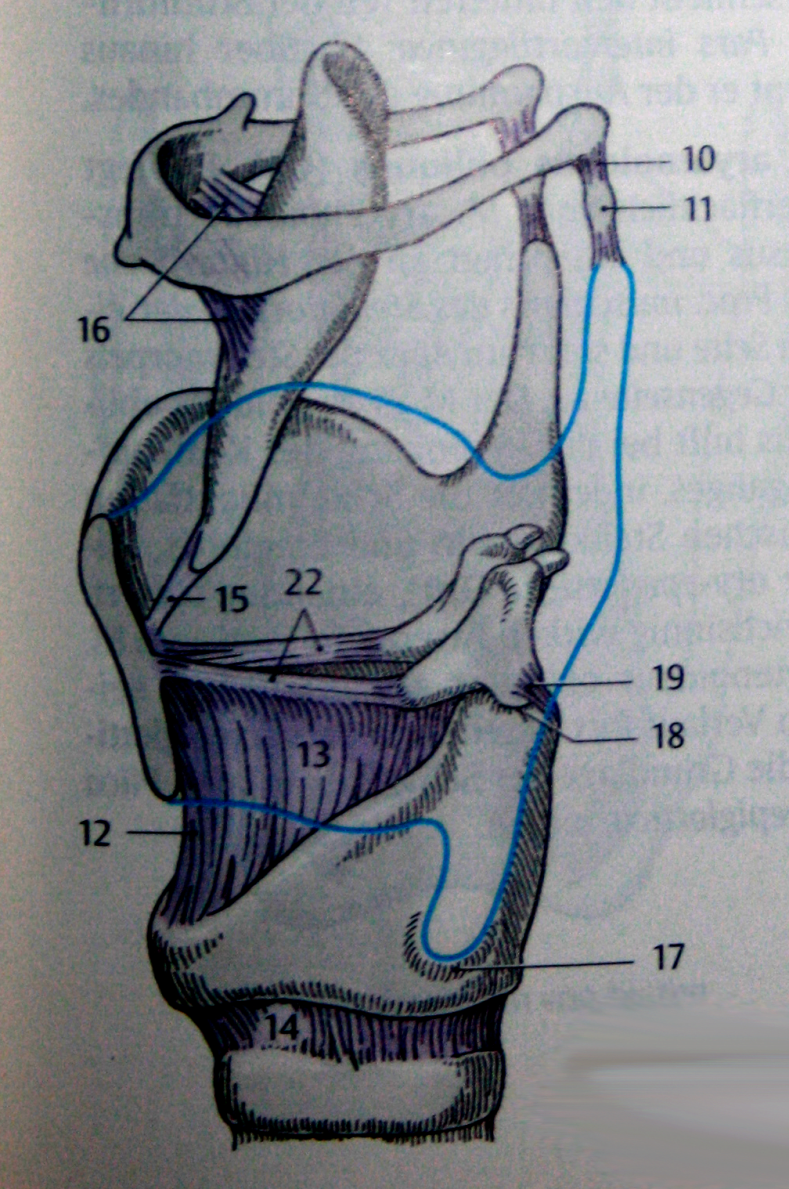 Lig thyrohyoideum laterale
Lig thyrohyoideum medianum
Lig hyoepiglotticum
Lig vocale
Lig thyroepiglotticum
Conus elasticus
(Membrana triangularis)
Lig cricothyroideum medianum
Lig cricothracheale
Frontalschnitt
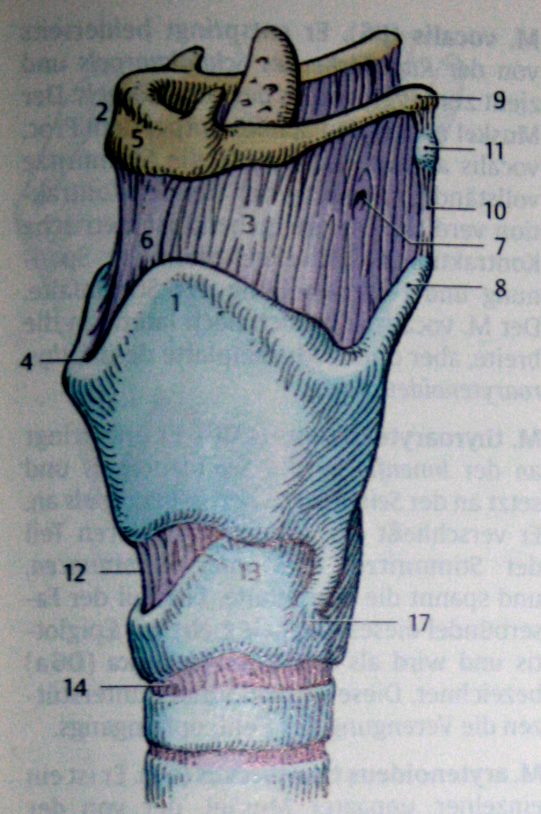 Membrana quadrangularis
Saggitalschnitt
Membrana quadrangularis
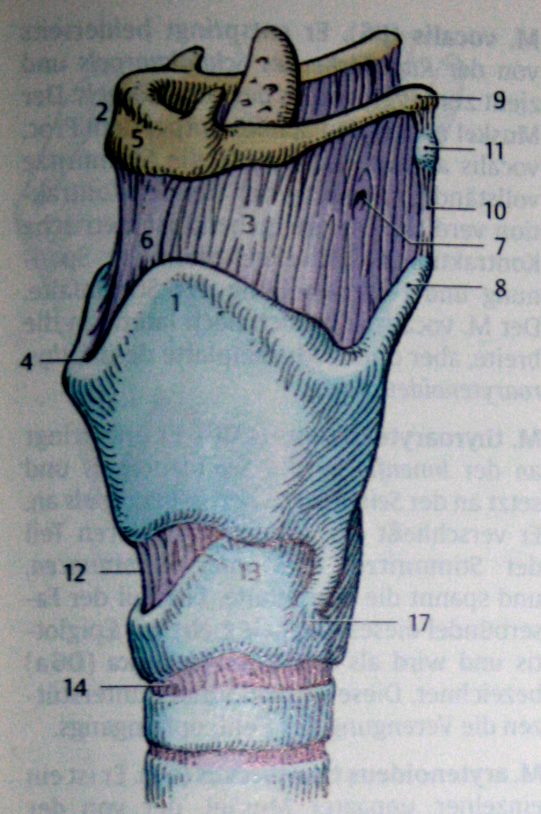 Lig thyroepiglotticum
Conus elasticus
Ansicht von oben
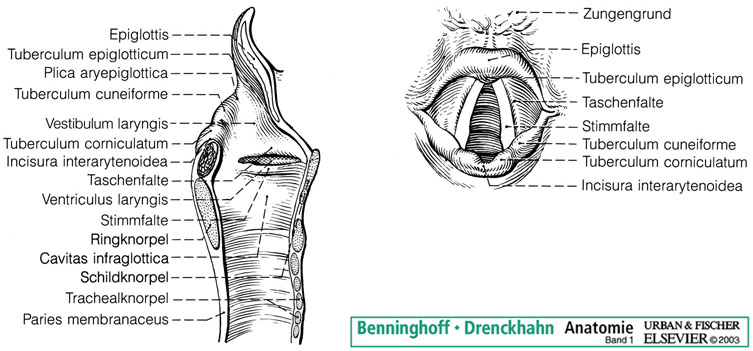 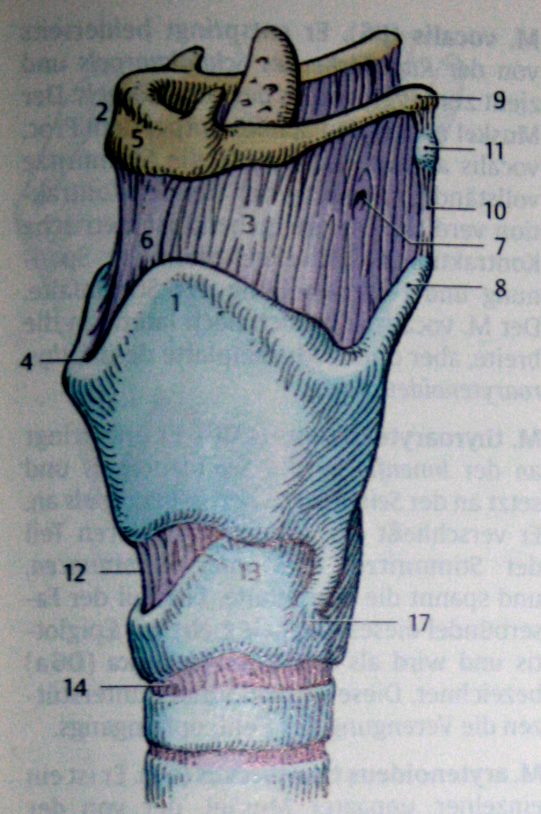 Glottis: die Stimmritze begrenzenden Anteile des Kehlkofes
Horizontalschnitt
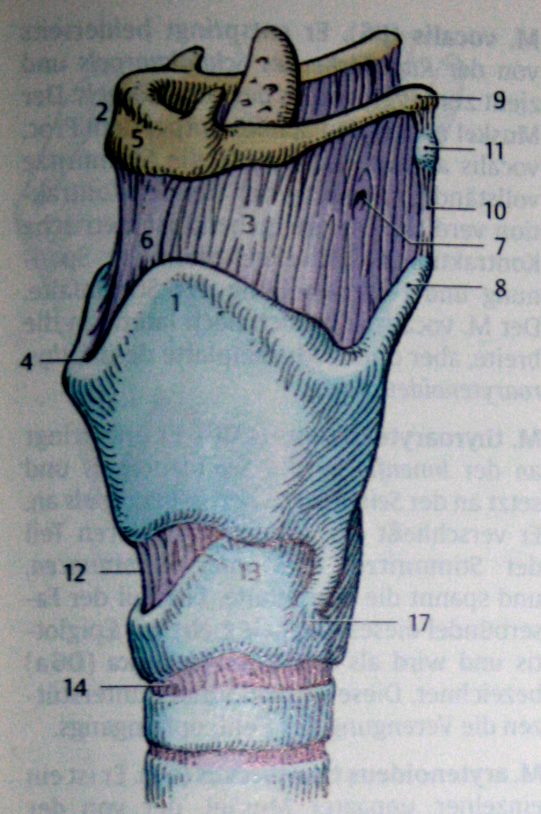 Muskeln
Muskeln
Funktionen der Muskeln
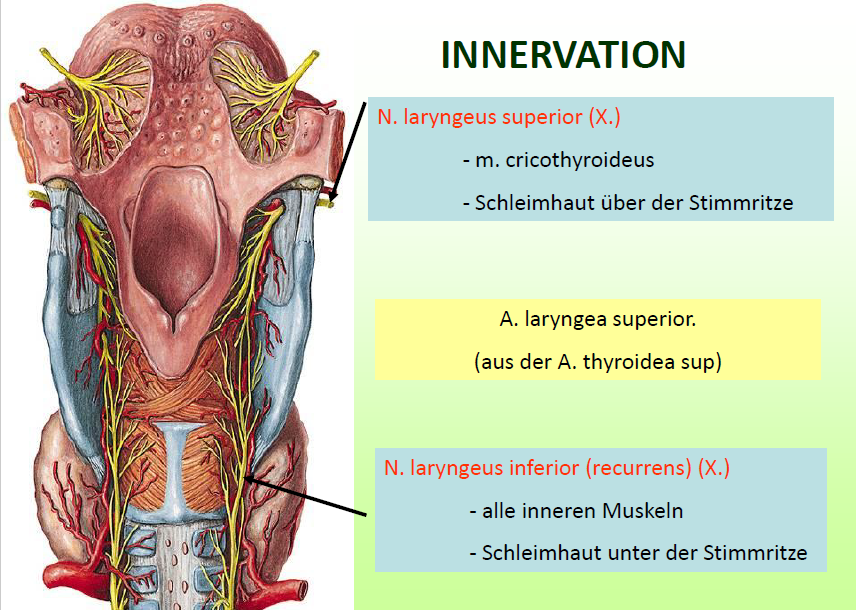 Rollen des Larynx
Atmen/Schlucken
Reden
Bauchpresse

Lustiges Phänomen: Stimmbruch
vielfältige medizinische Bedeutung
z.B.:
lockere Submukosa (Ödem!)
Onkologie
Beatmung von Patienten (Koniotomie,
Intubation)
usw.
Untersuchung
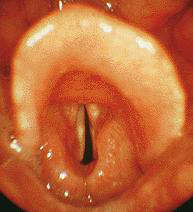 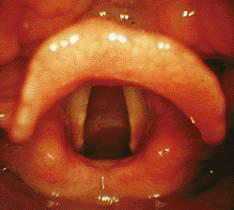 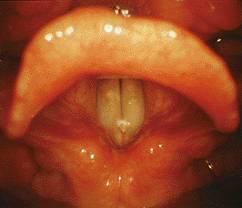 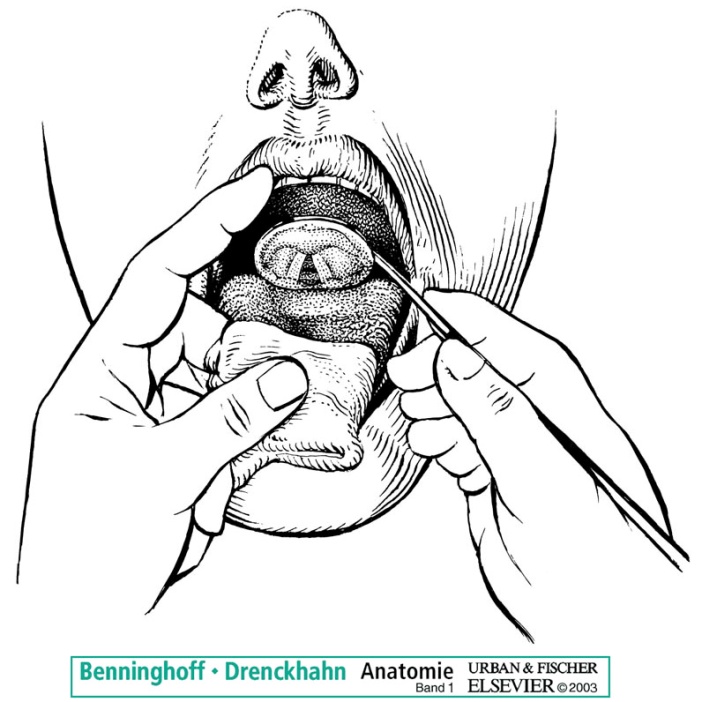 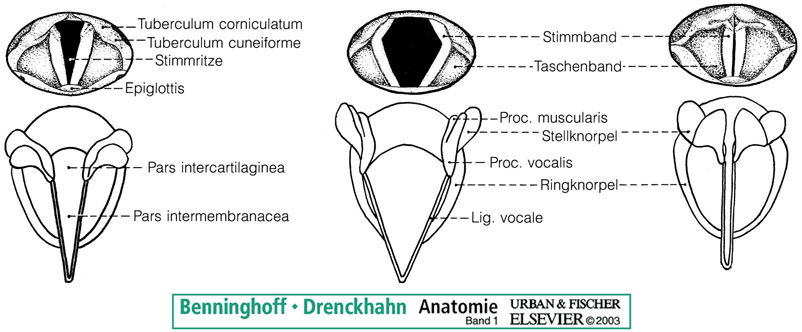 Patholgische Änderungen
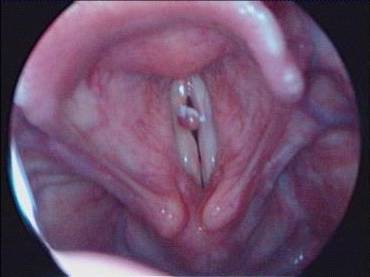 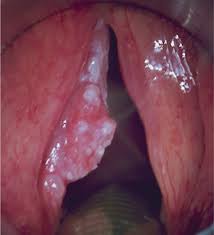 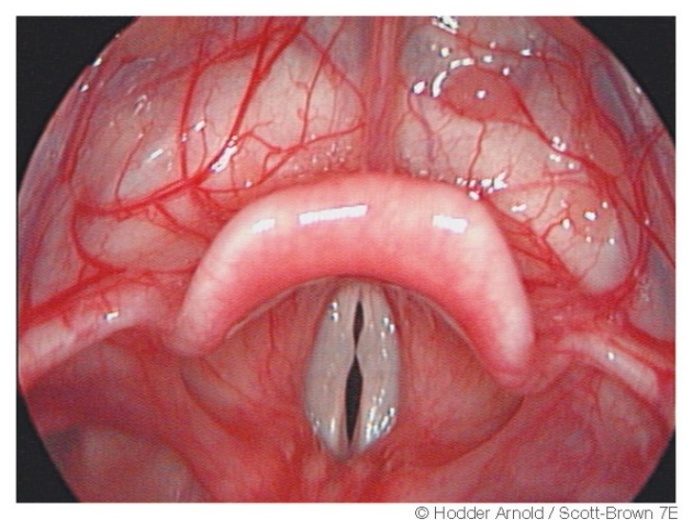 Sängerknoten = Fibroma
Kehlkopfkarzinom
Fibrom 
Karzinom
Granulom (wegen z.B. Intubation)
Ödem (Allergie, Insektenstich)
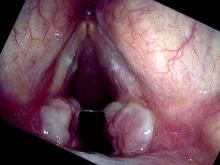 Stimmbandgranulom
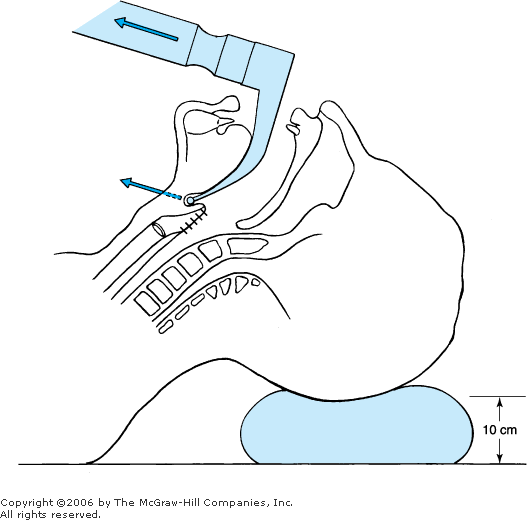 Intubation
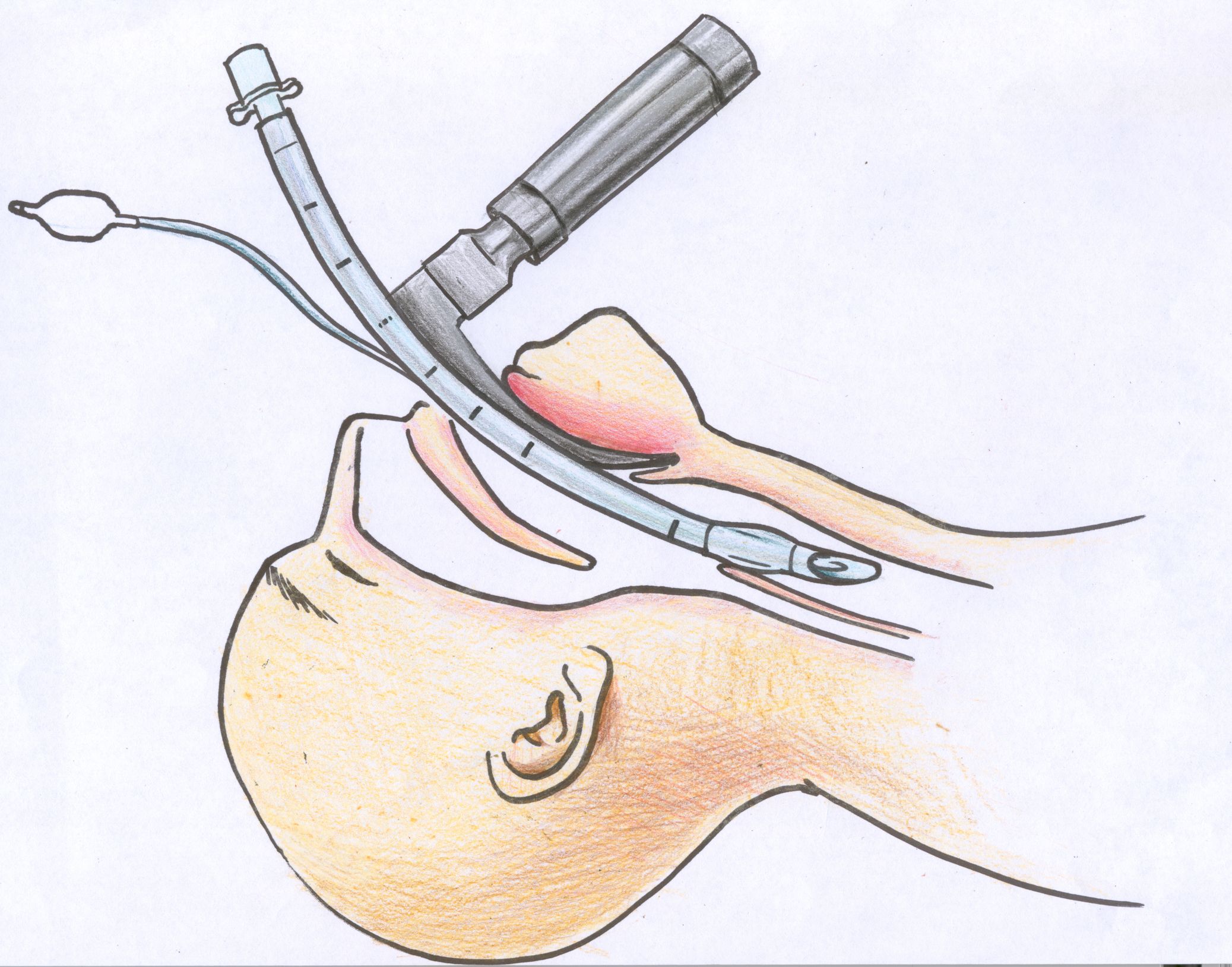 Regio colli mediana
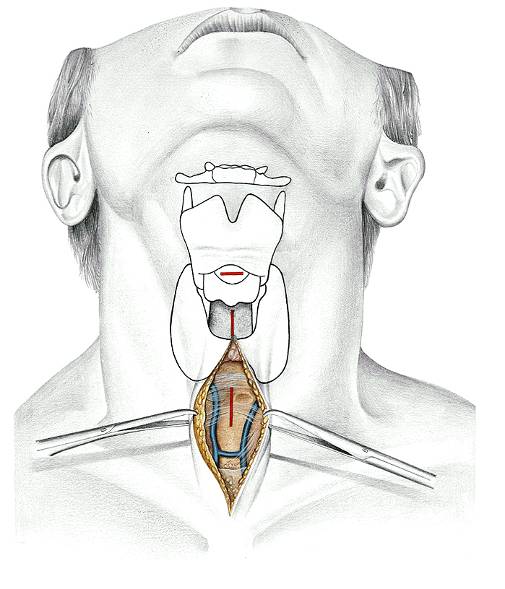 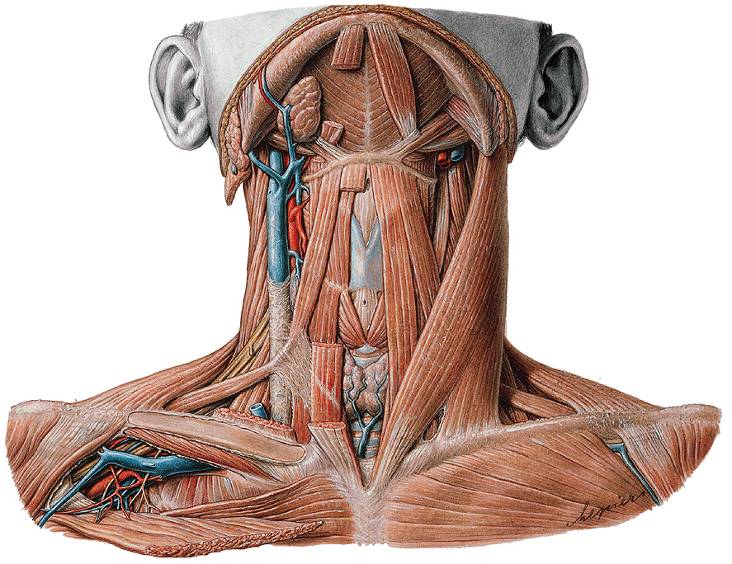 Conicotomie

Tracheotomie
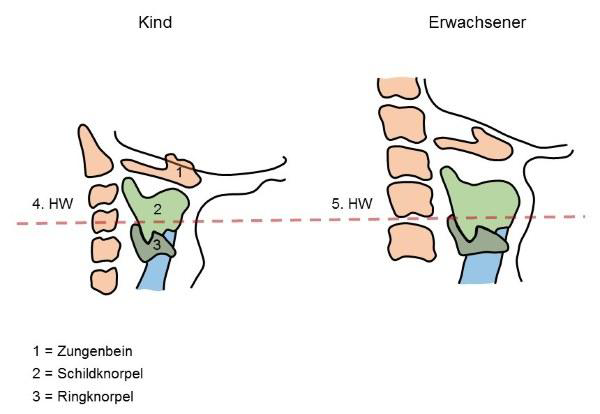 Descensus laryngis
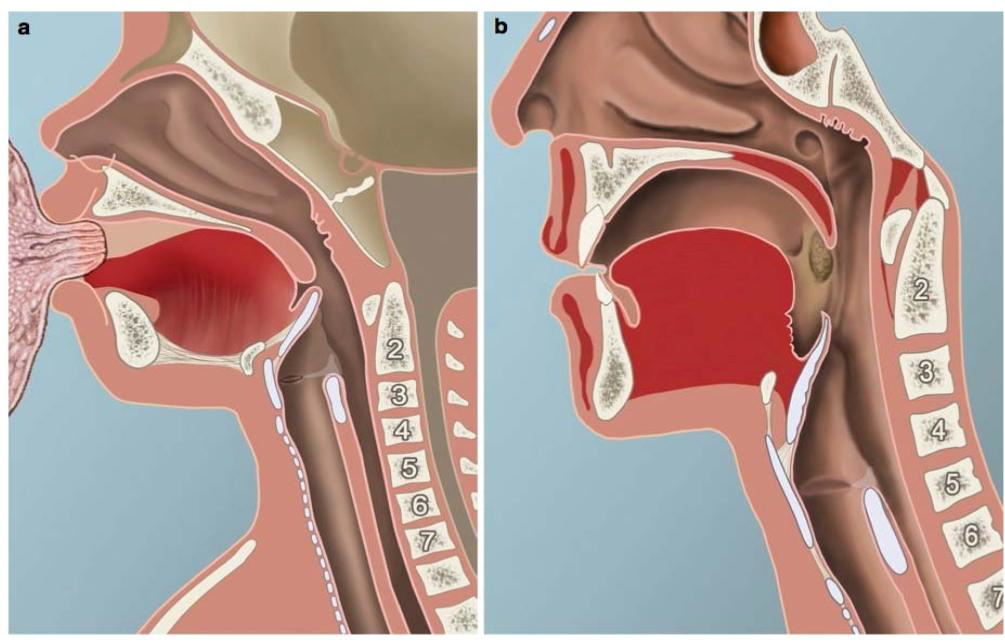